FY2025 日本版MaaS推進・支援事業【事業名】中間報告資料
202５/XX/XX
事業者名
○○協議会　XXXX実証事業
Ⅰ．プロジェクト全体のサマリー
【プロジェクトイメージ】
プロジェクトの内容
プロジェクト内容
ビジュアルイメージ
【プロジェクト内容①】
具体的導入内容、利用範囲や導入機器の数、想定ユーザー数などを記載
テキストテキストテキストテキストテキストテキストテキストテキストテキストテキストテキストテキストテキスト
【プロジェクト内容②】
具体的導入内容、利用範囲や導入機器の数、想定ユーザー数などを記載
テキストテキストテキストテキストテキストテキストテキストテキストテキストテキストテキストテキストテキスト
【プロジェクト実施エリア】
ビジュアルイメージ
○○協議会　XXXX実証事業
Ⅱ．中間成果
成果
事業で開発したシステムの画面
実証を行った際の写真など
実証を行った際の写真など
＜XXXXXの画面＞
テキストテキストテキストテキストテキストテキストテキスト
＜XXXXXの様子＞
テキストテキストテキストテキストテキストテキストテキスト
＜XXXXXの様子＞
テキストテキストテキストテキストテキストテキストテキスト
事業で開発したシステムの画面
実証を行った際の写真など
実証を行った際の写真など
＜XXXXXの画面＞
テキストテキストテキストテキストテキストテキストテキスト
＜XXXXXの様子＞
テキストテキストテキストテキストテキストテキストテキスト
＜XXXXXの様子＞
テキストテキストテキストテキストテキストテキストテキスト
○○協議会　XXXX実証事業
Ⅲ．KPI進捗状況
KPI
・当初の目標値に対する中間達成状況
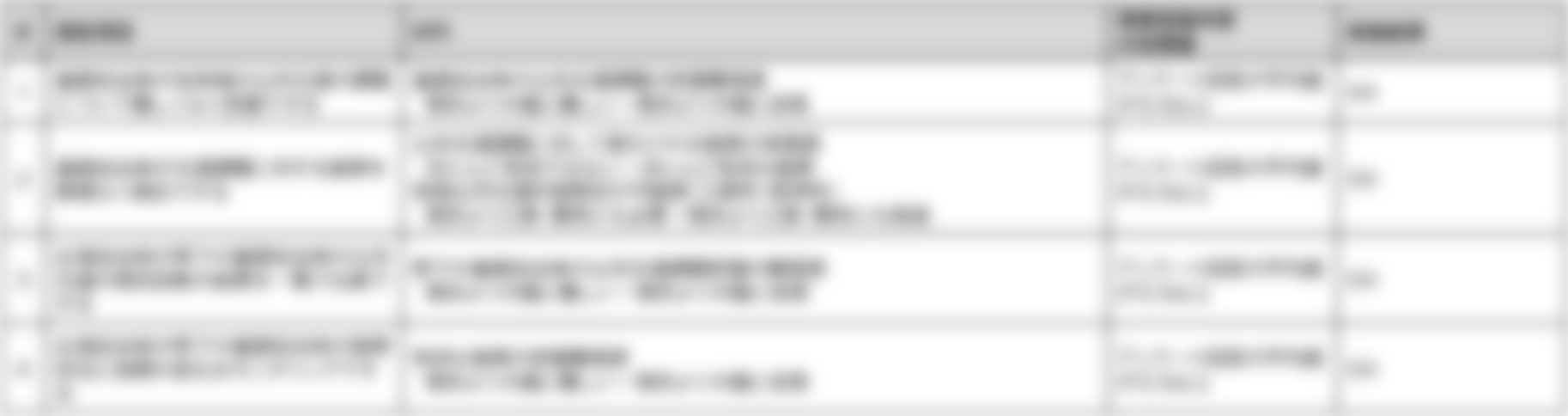 ○○協議会　XXXX実証事業
Ⅳ．その他
申し送り事項